সবাইকে শুভেচ্ছা
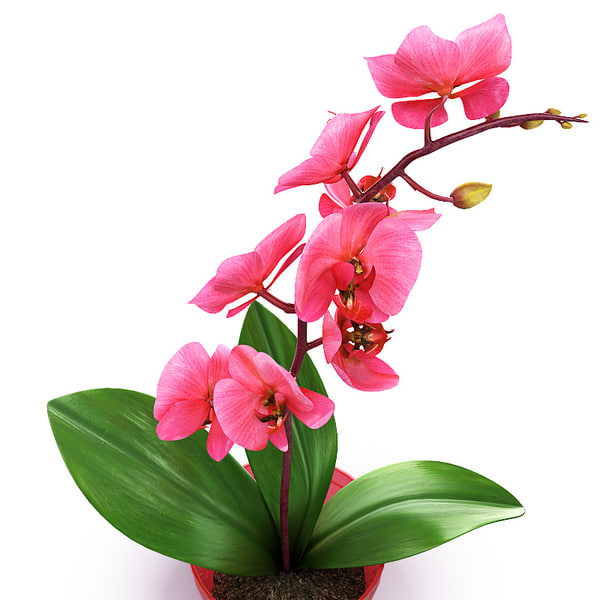 শিক্ষক পরিচিতি
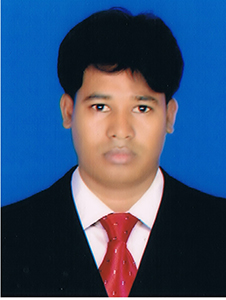 মোঃ আব্দুল কাদের সুমন
সহকারী শিক্ষক  
রোটারী স্কুল, খুলনা।
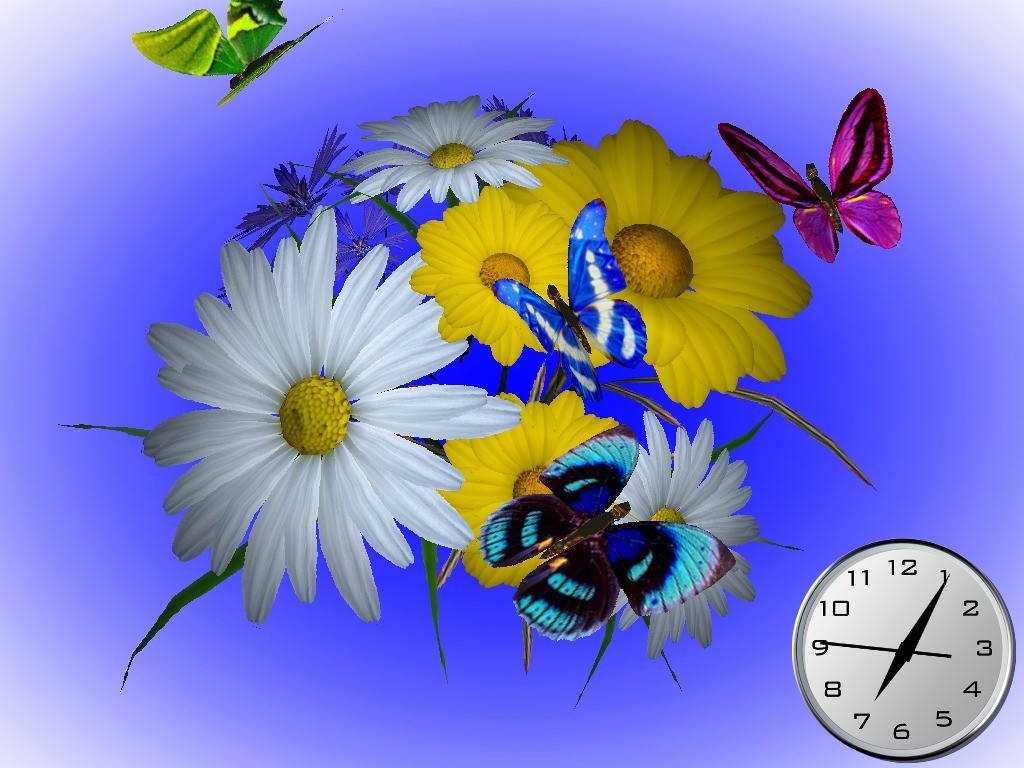 পাঠ পরিচিতি
শ্রেণিঃ  	৭ম  
বিষয়ঃ 	গণিত
অধ্যায়ঃ ৮ম(সমানুপাত ও লাভ-ক্ষতি) 
সময়ঃ  	৪০ মিনিট
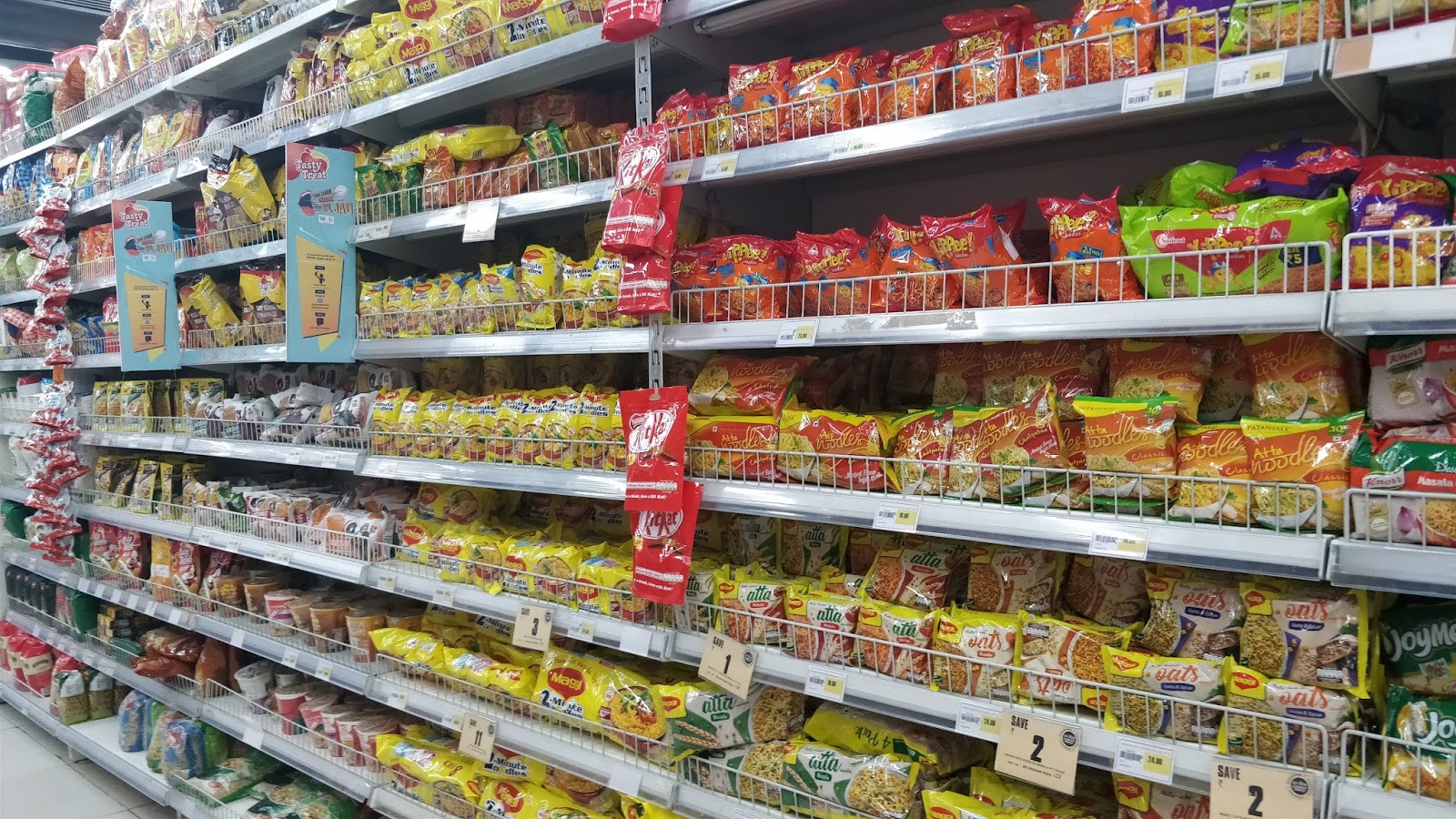 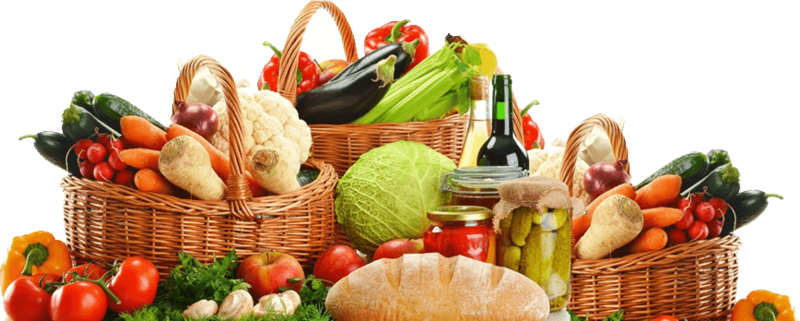 আজকের পাঠ
লাভ ও ক্ষতি
শিখনফল
লাভ ও ক্ষতি সম্পর্কে বলতে পারবে। 
লাভ ও ক্ষতি নির্ণয় পারবে।
লাভ ও ক্ষতি শতকরায় নির্ণয় করতে পারবে।
চিত্রটি  লক্ষ কর ঃ
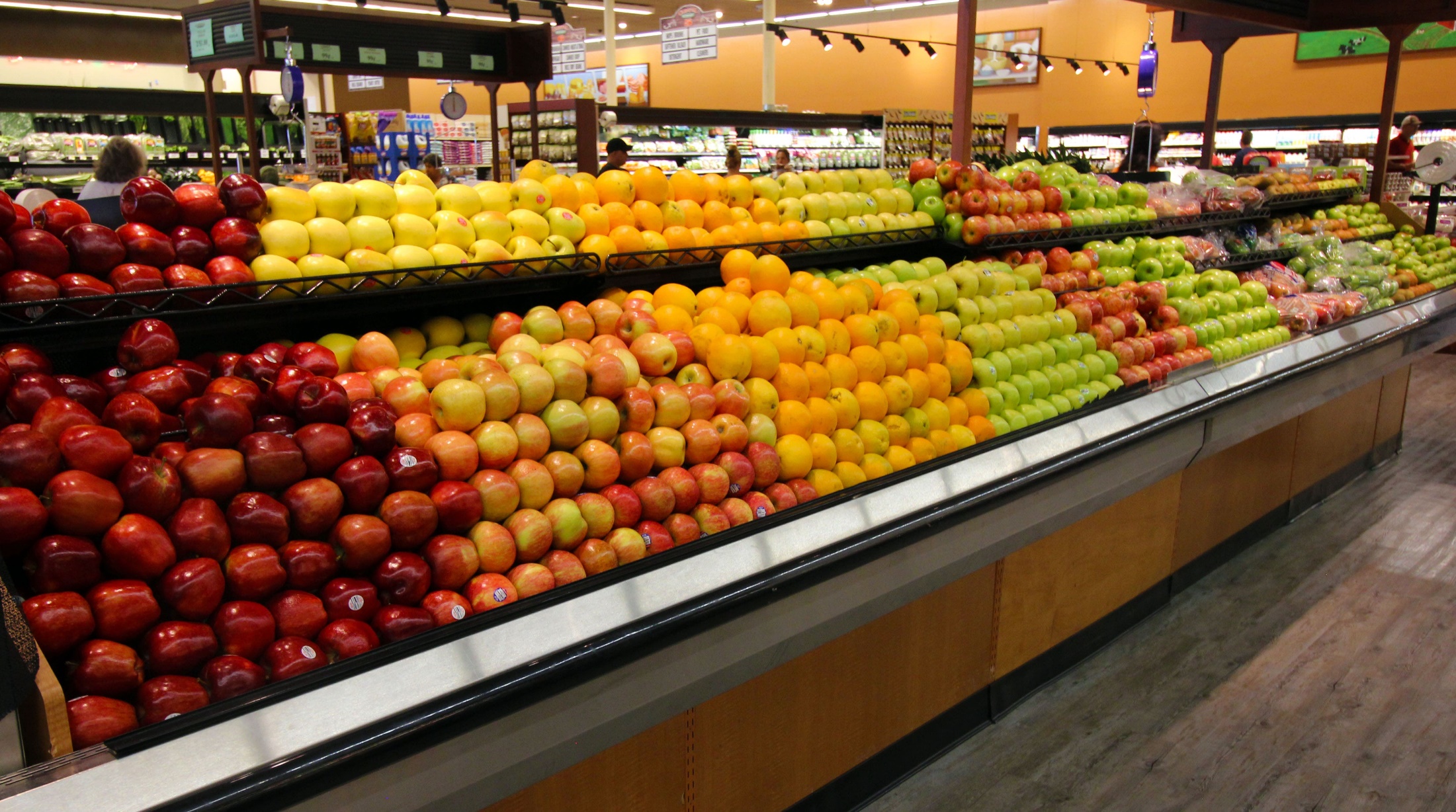 একক কাজ
লাভ কাকে বলে?
সমাধান
কোন দ্রব্য ক্রয় মূল্যের চেয়ে  বেশি 
মূল্যে বিক্রয় করলে যে অতিরিক্ত 
মূল্য পাওয়া যায় তাকে লাভ বলে ।
চিত্রটি লক্ষ কর
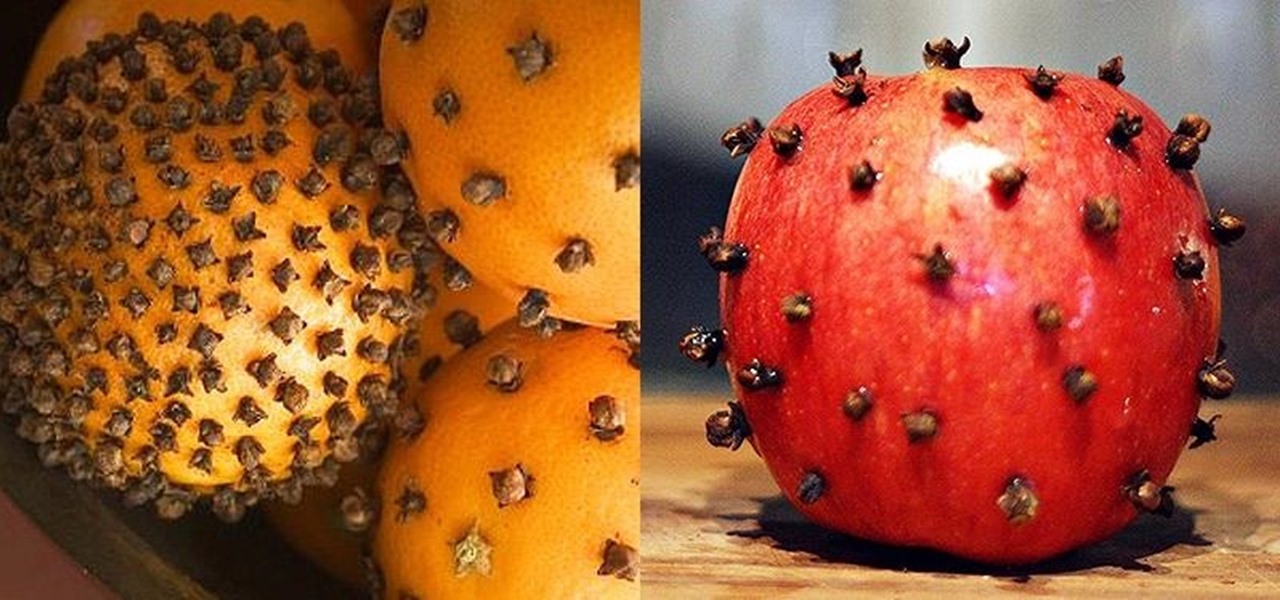 একক কাজ
ক্ষতি কাকে বলে?
সমাধান
কোন দ্রব্য ক্রয় মূলেরচেয়ে 
কম মূল্যে বিক্রয় করলে 
তাকে ক্ষতি বলে।
জোড়ায় কাজ
এক জন লোক ৫০ টাকায় কিছু কলা 
এবং ৬০ টাকায় কিছু লেবু ক্রয় করে সব
গুলো ফল ১৫০ টাকায় বিক্রয় করলে
 কত লাভ বা ক্ষতি হবে?
সমাধান
মোট ক্রয়মূল্য = (৫০+৬০) টাকা
                                        = ১১০ টাকা                     
মোট বিক্রয়মূল্য = ১৫০ টাকা
              লাভ = (১৫০-১১০) টাকা
                    = ৪০ টাকা
             উত্তর = ৪০টাকা
বাড়ির কাজ
একজন লোক ১৫ টাকা দরে ১০ কেজি এবং ২২ টাকা দরে ১৫ কেজি ধান কিনে সবগুলো ধান ২০ টাকা দরে বিক্রি করেন। এতে তার কত লাভ বা ক্ষতি হবে?
ধন্যবাদ
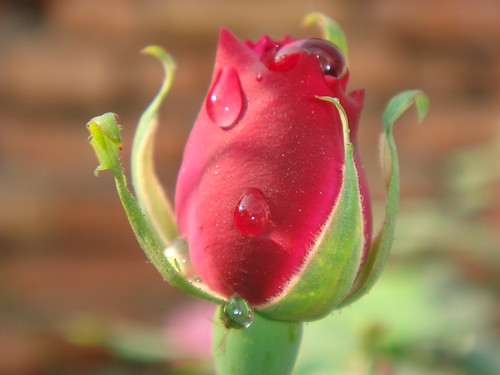